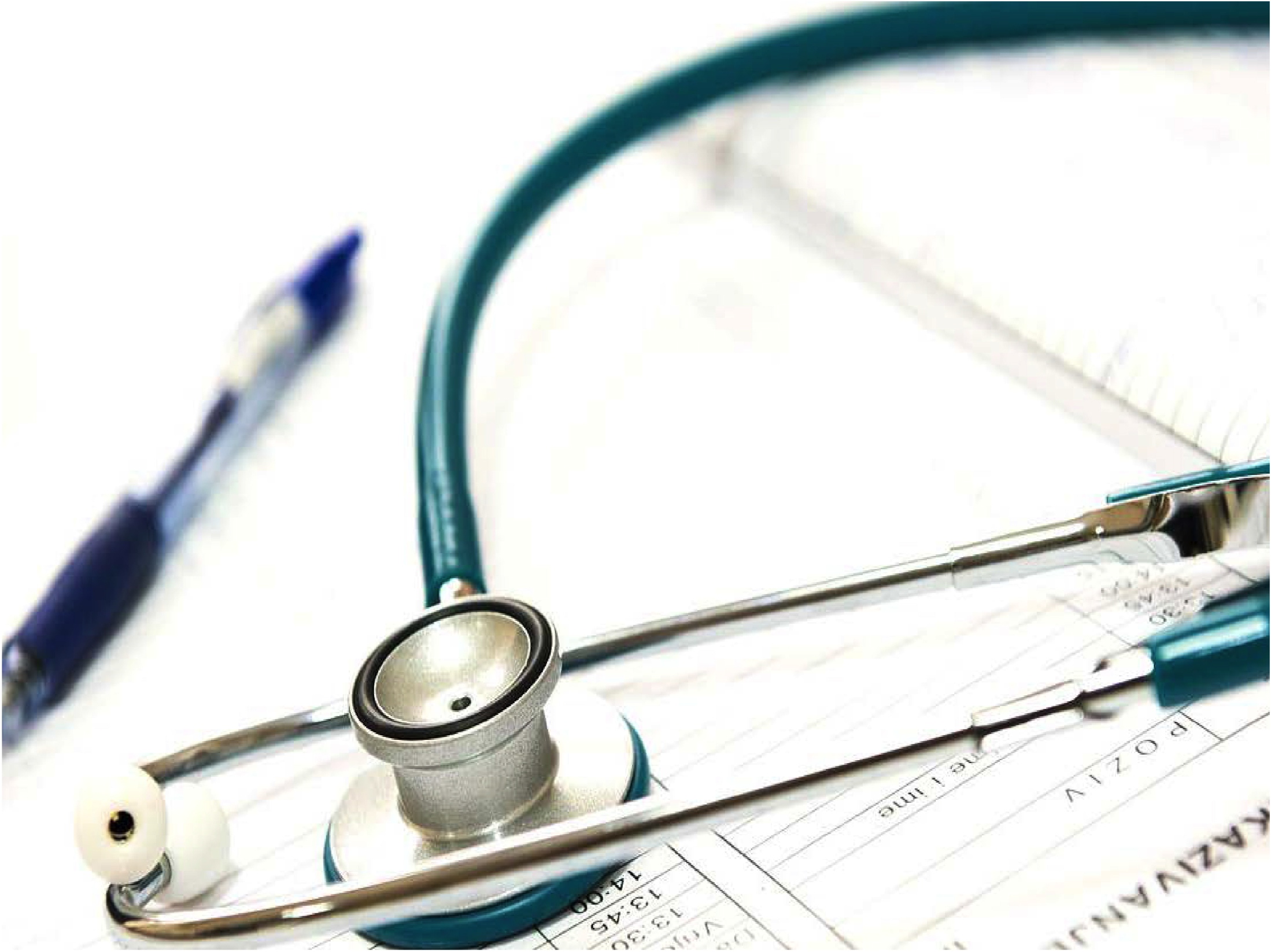 The Medicare Access & Chip Reauthorization Act of 2015
THE MERIT-BASED INCENTIVE PAYMENT SYSTEM (MIPS)
Qualified Clinical Data Registries (QCDR) and Qualified Registries
Daniel Green MD
Medical Officer
Centers for Medicare & Medicaid Services
Center for Clinical Standards and Quality
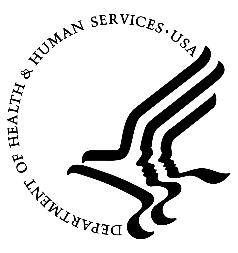 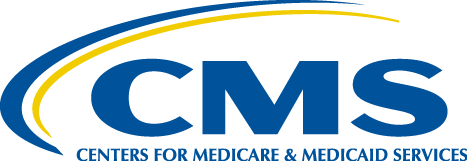 1
INFORMATION NOT RELEASABLE TO THE PUBLIC UNLESS AUTHORIZED BY LAW: This information has not been publicly disclosed and may be privileged and confidential. It is for internal government use only and must not be disseminated, distributed, or copied to persons not authorized to receive the information. Unauthorized disclosure may result in prosecution to the full extent of the law.
2
PROPOSED RULEMIPS Data Submission OptionsQuality and Resource Use
Group Reporting
Individual Reporting
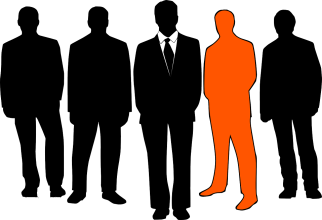 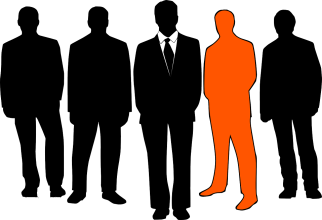 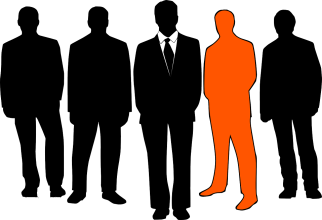 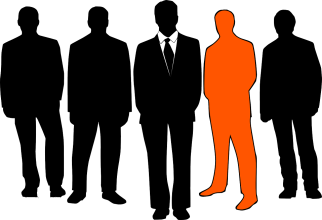 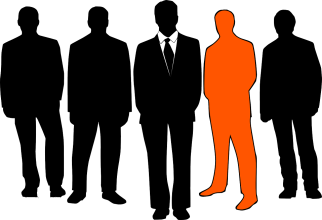 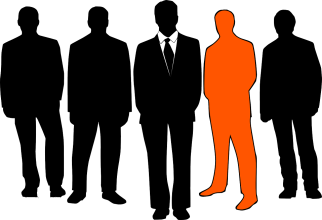 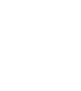 Quality
Resource use
3
PROPOSED RULEMIPS Data Submission OptionsAdvancing Care Information and CPIA
Group Reporting
Individual Reporting
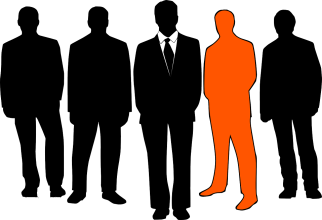 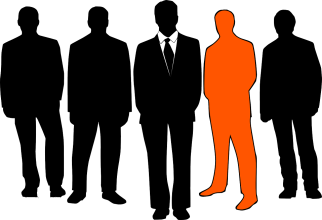 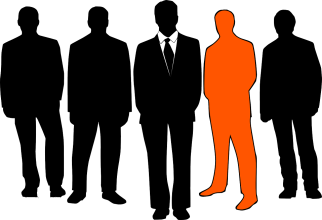 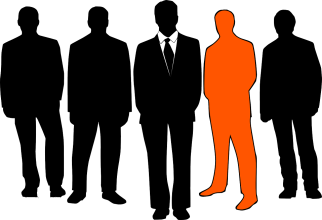 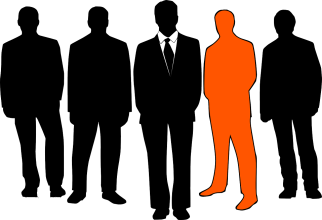 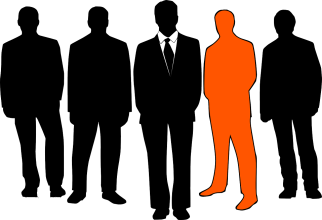 :
Advancingcareinformation
2
a
CPIA
4
Benefits of QCDRs and Qualified Registries
5
Benefits of QCDRs and Qualified Registries  (cont’d)
6
Thank You!
More Ways to Learn To learn more about the Quality Payment Programs including MIPS program information, watch the http://go.cms.gov/QualityPaymentProgram  to learn of Open Door Forums, webinars, and more.